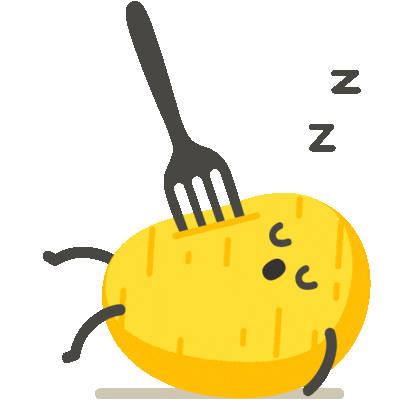 FIRST AND PRIMARY SCHOOL WINTER 2023/2024 MENU
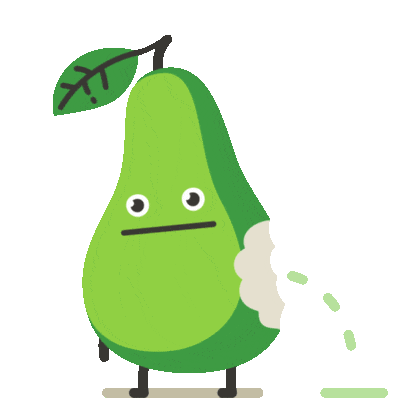 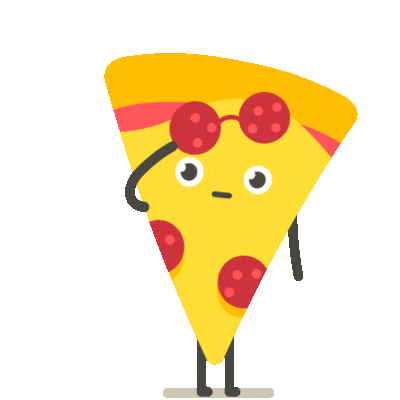 WEEK ONE
Homemade Dish
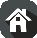 Oven Baked Sausages with Yorkshire Pudding

Sandwich (Choice)
Fish Cakes 

Pasta (Choice)
 
Jacket Potato with a Choice of Fillings
Roast Chicken Dinner with Yorkshire Pudding 

Sandwich (Choice)
Curry of the Day

Sweet Chilli ChickenTacos 

Jacket Potato with a Choice of Fillings
Homemade Cheese and Tomato Pizza

Fish Fingers
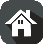 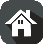 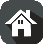 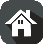 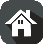 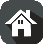 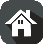 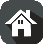 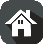 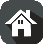 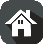 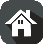 Potatoes of the day
Potatoes of the day
Rice
Potatoes of the day
Oven Baked Chips
Seasonal Vegetables
Seasonal Vegetables
Seasonal Vegetables
Seasonal Vegetables
Seasonal Vegetables
Seasonal Salad
Seasonal Salad
Seasonal Salad
Seasonal Salad
Seasonal Salad
Pudding of the day
Fresh Fruit
Pudding of the day
Fresh Fruit
Pudding of the day
Fresh Fruit
Pudding of the day
Fresh Fruit
Pudding of the day
Fresh Fruit
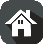 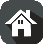 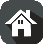 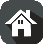 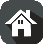 Fresh Fruit and a selection of Breads are always  available daily   
                                     Drinking Water is Available Daily on the Dining Room Tables
Menus are Subject to Change
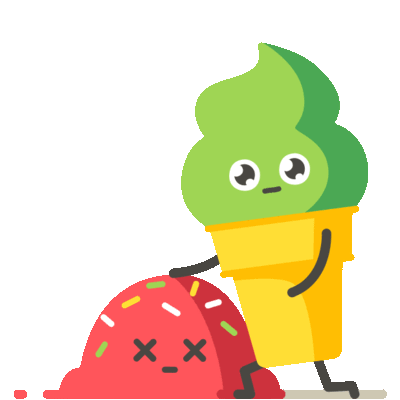 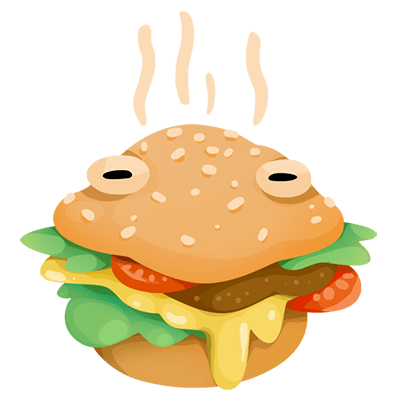 FIRST  AND PRIMARY SCHOOL 
WINTER 2023/2024 MENU
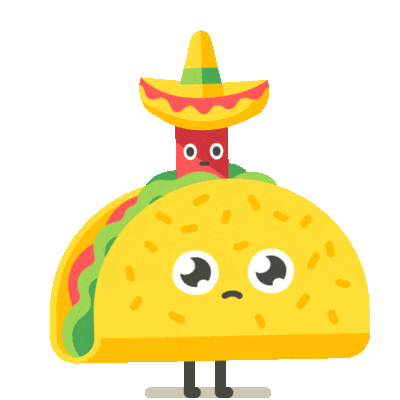 WEEK TWO
Homemade Dish
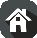 Chicken Nugget

Cheese or Tuna Melt
 
Jacket Potato with a Choice of Fillings
Seaside Fish and Chips

Pizza Wrap
Lasagne

Pasta (Choice)
Roast Chicken Dinner with Yorkshire Pudding

Sandwich (Choice)
Curry of the Day

Tomato Soup

Jacket Potato with a Choice of Fillings
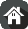 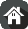 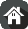 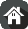 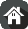 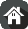 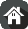 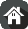 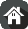 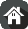 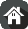 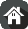 Garlic Bread
Rice
Potatoes of the Day
Potatoes of the Day
Seasonal Vegetables
Seasonal Vegetables
Seasonal Vegetables
Seasonal Vegetables
Seasonal Vegetables
Seasonal 
Salad
Seasonal 
Salad
Seasonal 
Salad
Seasonal 
Salad
Pudding of the day Fresh Fruit
Pudding of the day Fresh Fruit
Pudding of the day Fresh Fruit
Pudding of the day Fresh Fruit
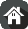 Pudding of the day Fresh Fruit
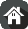 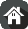 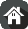 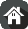 Fresh Fruit and a selection of  Breads are always  available daily   
                                     Drinking Water is Available Daily on the Dining Room Tables
Menus are Subject to Change
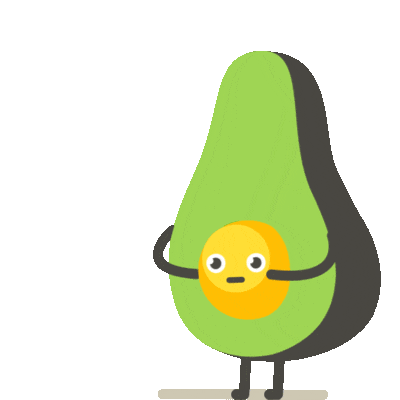 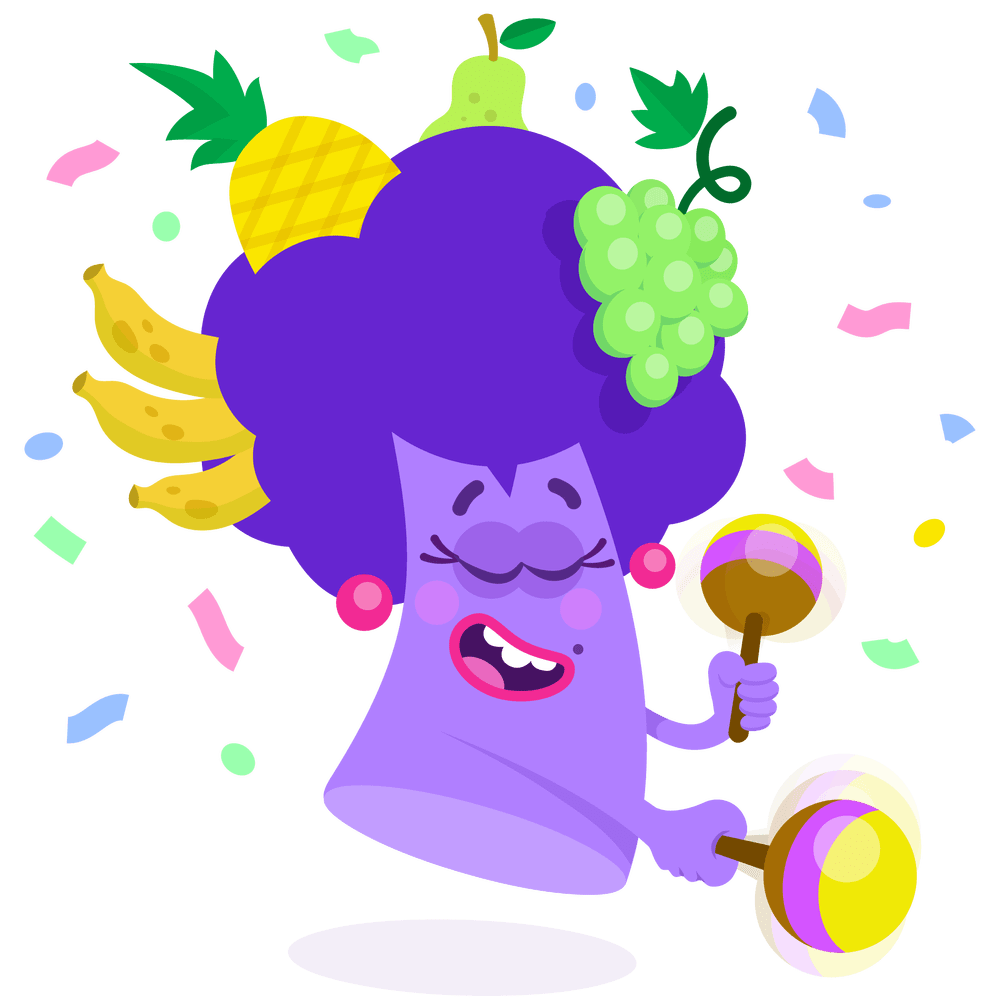 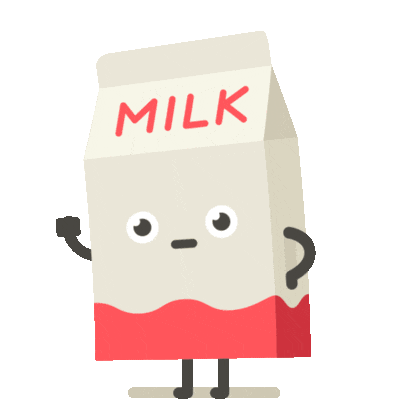 FIRST AND PRIMARY SCHOOL
WINTER 2023/2024 MENU
WEEK THREE
Homemade Dish
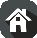 Meatballs In Tomato Sauce 

Pasta (Choice) 


Jacket Potato with a Choice of Fillings
Mince and Dumpling

Sandwich (Choice)
Curry of the Day 

Chicken Fajita Wrap

Pasta (Choice)
French Bread Pizza
Cheesy
 
Mozzarella Sticks
Roast Chicken Dinner  with Yorkshire Pudding


Sandwich (Choice)
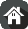 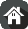 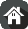 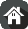 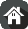 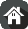 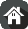 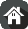 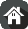 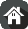 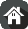 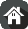 Oven baked Chips
Potatoes of the day
Rice
Potatoes of the day
Seasonal Vegetables
Seasonal Vegetables
Seasonal Vegetables
Seasonal Vegetables
Seasonal Vegetables
Seasonal 
Salads
Seasonal 
Salads
Seasonal 
Salads
Seasonal 
Salads
Seasonal 
Salads
​
Pudding of the Day Fresh Fruit
Pudding of the Day Fresh Fruit
Pudding of the Day Fresh Fruit
Pudding of the Day Fresh Fruit
Pudding of the Day Fresh Fruit
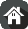 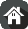 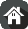 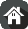 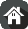 Fresh Fruit and a selection Breads are  always  available daily   
                                     Drinking Water is Available Daily on the Dining Room Tables
Menus are Subject to Change